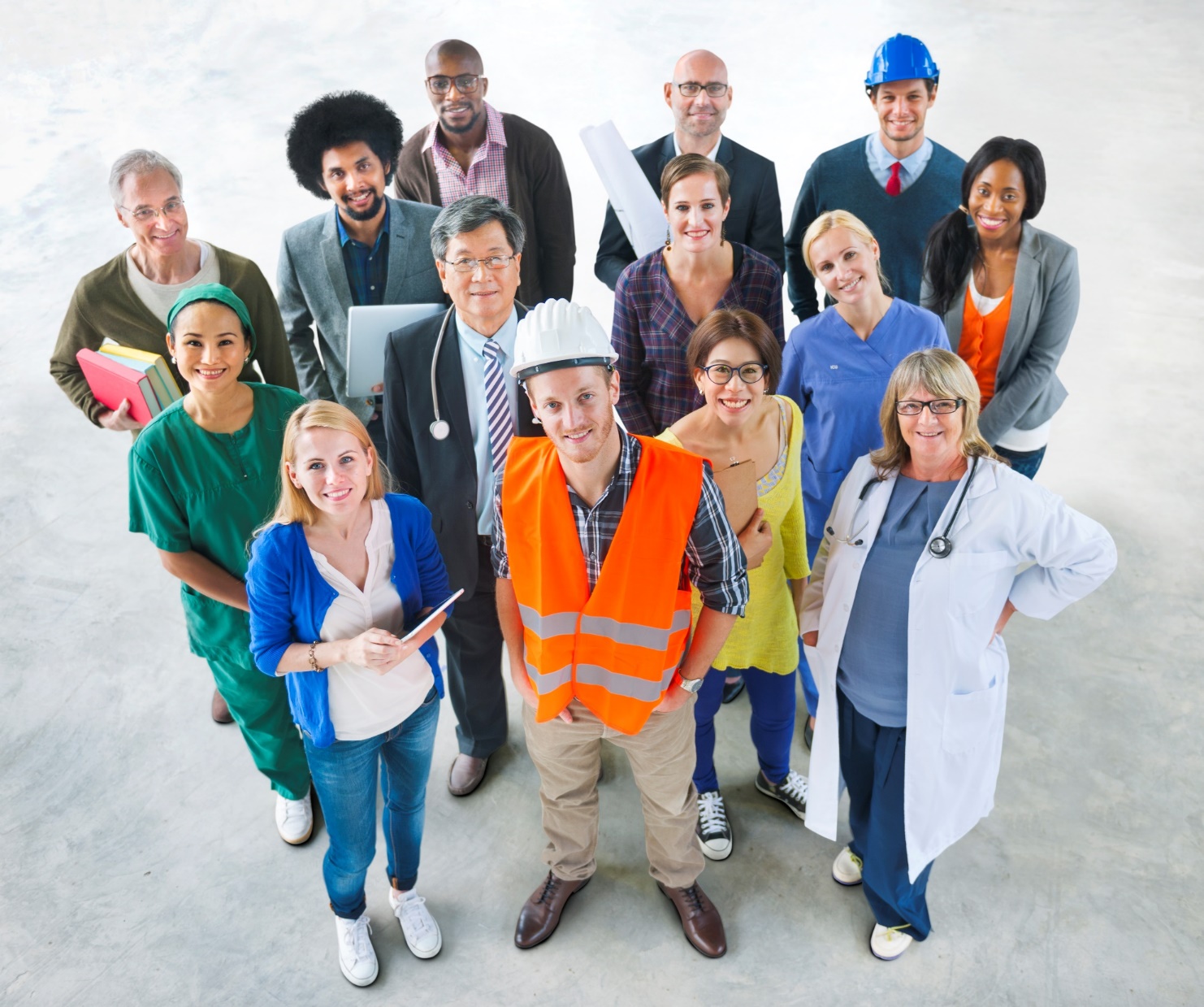 AKS-Bestands-bearbeitung
Aktionen Leben Privat 2024
Aktionsnummer 22801
Vertriebs-Info
Neu:- priorisierte Handlungsoptionen mit klarer Adressierung!
- Abschluss über Neuvertrag, rechnen Sie Ihre Angebote direkt!
© Allianz 20XX
M-MKK-MK-VAB
April 2024
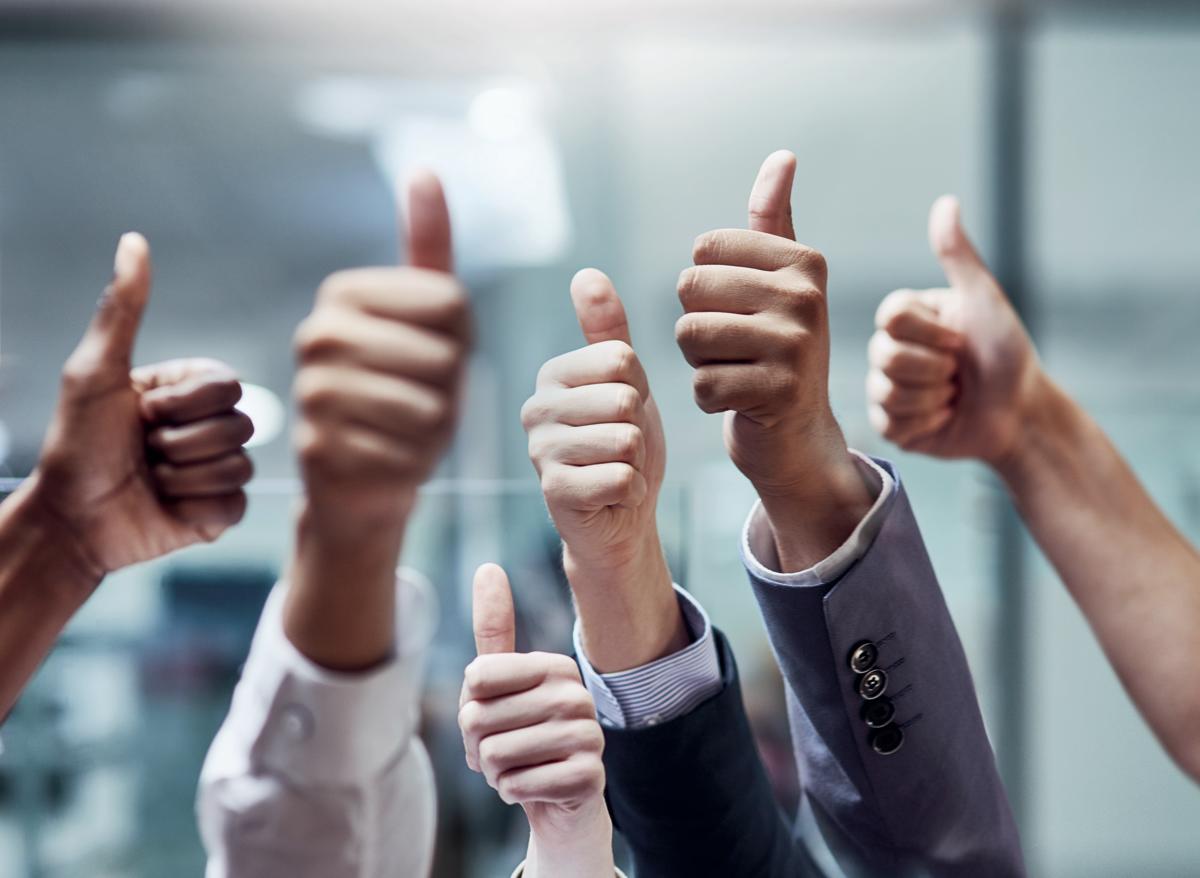 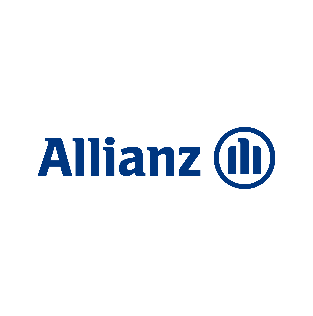 4 gute Gründe, warum die Aktion 
Ihnen weiterhilft
Erhöhung in Neuvertrag möglich!​​Wir bieten in der Aktion 2024 erstmals erweiterte Möglichkeiten für den Abschluss in einen Neuvertrag! Nutzen Sie diese, um direkt ein Angebot für Ihre Kunden zu berechnen (siehe dazu Seite 5/6).
Die neuen Handlungsoptionen ​
​
Nutzen Sie die neuen Handlungsoptionen zur gezielten und vereinfachte Themenansprache. In den Infoblättern zur Handlungsoption finden Sie alle Informationen, um schnell und gezielt Ihre Kunden zu bearbeiten.
1
2
Perfekter Anspracheanlass​​Nutzen Sie die AKS-Bestandsbearbeitung, um gemeinsam mit Ihren Kunden die bestehende Versorgung an die aktuellen Lebensumstände anzupassen.
OHNE ​ Gesundheitsprüfung ​
​
In den ersten 5 Jahren nach Abschluss ganz ohne Anlass oder mit einer Vielzahl von weiteren Anlässen wie z.B. Heirat, Geburt eines Kindes etc. sorgen dafür, die Absicherung Ihrer Kunden ohne Gesundheitsprüfung zu erhöhen.​
3
4
© Allianz 2024
2
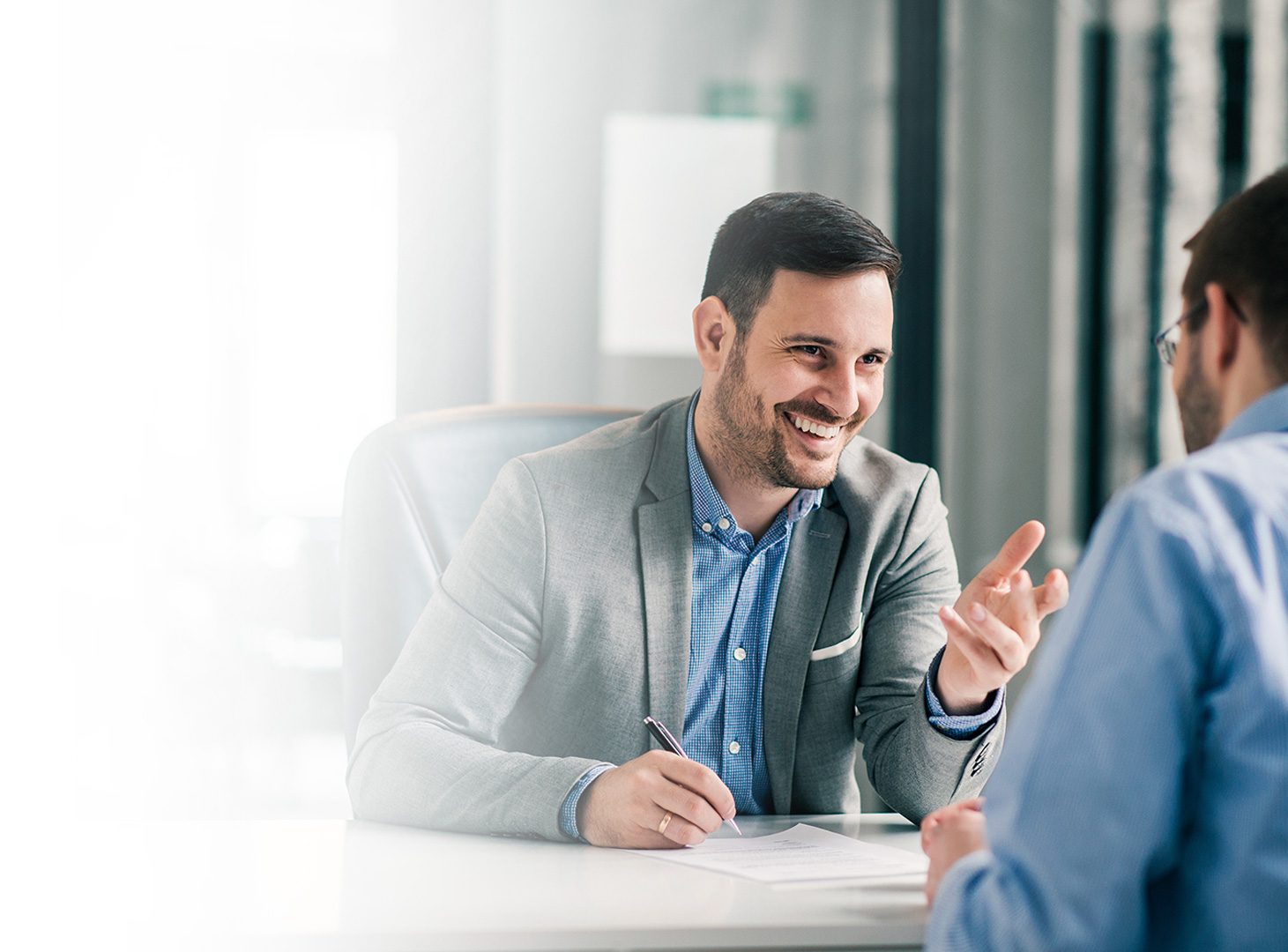 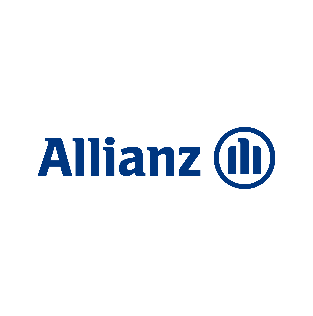 So punkten Sie im Kundengespräch
Schon im Gesprächseinstieg erzielen Sie Aufmerksamkeit und                                                                               Zustimmung.
Wann werden die besten Entscheidungen getroffen? Im Ernstfall oder deutlich davor?​
Unabhängige Instanzen wie z.B. Verbraucherzentralen empfehlen regelmäßigen BU-TÜV (Check)
Ihr Vorteil: Erhöhungenin BU/DU/KSP-Bestandsverträgen sind vom VerstModG* nicht betroffen!​
Die Inflation treibt die Kosten in die Höhe. Wie wäre es, wenn Sie Ihre Arbeitskraftabsicherung ohne Weiteres anpassen könnten?​
Wie sehr hat sich der Bedarf eines regelmäßigen Einkommens für den Fall der Fälle verändert?
Ich möchte Sie gerne an Ihr vertragliches Recht erinnern, die BU-Rente anzupassen!
© Allianz 2024
3
* Versicherungsteuer-Modernisierungs-Gesetz
Erhöhung über Neu- oder Bestandsvertrag
Beispiel für Handlungsoption 1:
Daten des Bezugsvertrag/Bestandsvertrag:
Mit voller Risikoprüfung
Zustande gekommen innerhalb der letzten 5 Jahre
Deshalb anlassunabhängige Erhöhungsoption vorhanden
Kfm. Angestellter (Berufsgruppe A)
Beruf unverändert, analog Bestandsvertrag
Berufsgruppe besser als im Bestandsvertrag
Bitte Übersetzungstabelle der Berufsgruppen beachtenErhöhung über Neuvertrag möglich
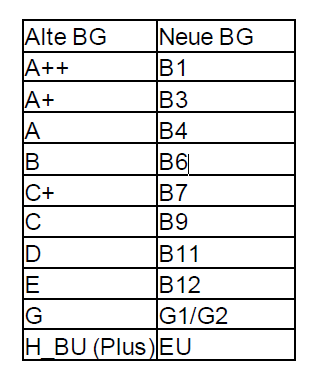 *Weiterhin sind Erhöhungen natürlich auch im Bestandsvertrag möglich
© Allianz 2024
ODER
Analog siehe oben ABER  3) Kunde übt einen Beruf mit schlechterer Berufsgruppe aus
4
*EBV ohne vollständige Gesundheitsprüfung oder verkürzter Gesundheitsprüfung kann nur anlassabhängig erhöht werden aber nicht anlassunabhängig.
Erhöhung über Bestandsvertrag
*Weiterhin sind Erhöhungen natürlich auch im Bestandsvertrag möglich
Informationen zur Gesundheits-prüfung im Bestandsvertrag
Im Filterfeld "Art der GP" finden Sie den Status der Gesundheitsprüfung im Bestandsvertrag.









In bestimmten Konstellationen kann der Umfang der Gesundheitsprüfung nicht eindeutig zugeordnet werden. Diesen Status geben wir mit „bitte prüfen“ an. Daher ist es erforderlich, dass Sie in diesen Fällen eine Einzelfall-Prüfung über die Fachberatung Neuantrag oder die Betriebseinheiten vornehmen, damit keine Ablehnungen von Erhöhungen zustande kommt:
© Allianz 2024
5
Priorisieren Sie Ihre Ansprache mit klareren Handlungsoptionen
Empfehlung für eine erfolgreiche Bestandsbearbeitung: Arbeiten Sie die Handlungsoptionen priorisiert ab!
© Allianz 2024
6
1ab TG 1/2023 VP <50Jahre ist, ab TG 01/2012 bis 7/2022 VP < 45 Jahre ist, vor TG 7/2011 VP <40 Jahre ist
Handlungsoption 1 (HO1):Anlassunabhängige Erhöhungsoption
Die anlassunabhängige Erhöhungsoption ermöglicht eine Erhöhung des Vertrags in den ersten 5 Jahren nach Abschluss ohne erneute Gesundheitsprüfung
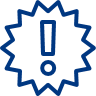 Kunden in der Option:
- VP ist max. 40 Jahre
- Vertrag nicht älter als 5 Jahre
- Vollständige GP vorhanden
- Vertrag ist nicht beitragsfrei
Anmerkungen zu den Filterausprägungen:
„anlassunabhängig“: 		Im Bestandsvertrag erfolgte eine 					vollständige GP„bitte prüfen: anlassunabhängig“: 	Der Umfang der GP im Bestandsvertrag kann 				nicht eindeutig bestimmt werden. Bitte prüfen 				Sie den Status (siehe hierzu Seite 6)
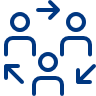 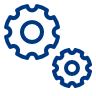 ACA:
Link an der Option
Infoblatt zur Option
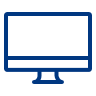 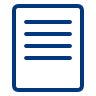 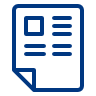 In der Excel finden Sie rechts neben der Spalte zur Option einen Link zum Infoblatt
Mit einem Klick auf den Link öffnen Sie das Infoblatt, dort finden sie Summengrenzen und alle weiteren Informationen zum Vorgehen.
Nutzen Sie die Spalte „Erhöhung ohne GP“ in der Excel zur IdentifikationIhrer Kunden mit der HO1:
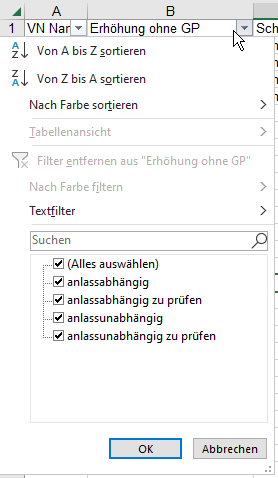 © Allianz 2024
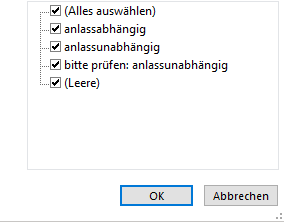 Klick!
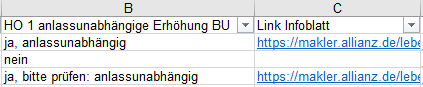 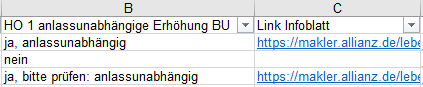 7
Handlungsoption 2 (HO2):Anlassabhängige Erhöhungsoption
Die anlassabhängige Erhöhungsoption ermöglicht eine Erhöhung des Vertrags aufgrund besonderer Anlässe beim Kunden (z.B. Hauskauf, Heirat, Jobwechsel etc.) ohne erneute Gesundheitsprüfung
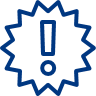 Kunden in der Option:
- VP ist max. 50 Jahre1
- Vertrag ist nicht beitragsfrei
Anmerkungen zu den Filterausprägungen:
„anlassabhängig“: 		Im Bestandsvertrag wird eine vollständige oder 				verkürzte GP erkannt
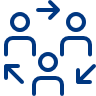 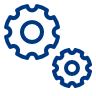 ACA:
Link an der Option
Infoblatt zur Option
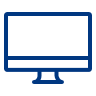 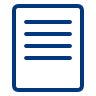 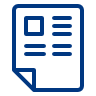 In der Excel finden Sie rechts neben der Spalte zur Option einen Link zum Infoblatt
Mit einem Klick auf den Link öffnen Sie das Infoblatt, dort finden sie Summengrenzen und alle weiteren Informationen zum Vorgehen.
Nutzen Sie die Spalte „Erhöhung ohne GP“ in der Excel zur IdentifikationIhrer Kunden mit der HO2:
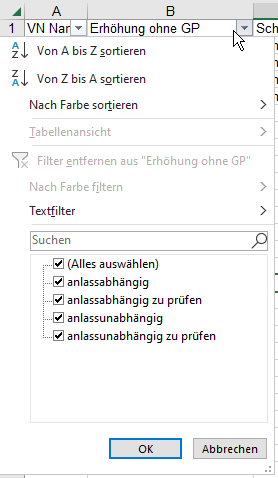 © Allianz 2024
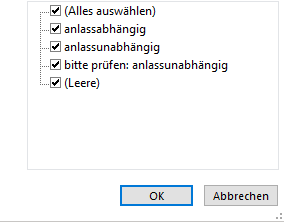 Klick!
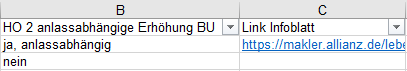 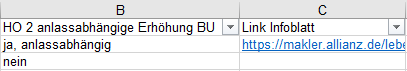 8
1ab TG 1/2023 VP <50Jahre ist, ab TG 01/2012 bis 7/2022 VP < 45 Jahre ist, vor TG 7/2011 VP <40 Jahre ist
Handlungsoption 3 (HO3):Schülerklausel ab 08/19991 bis 12/2019
Schüler wurden bis 12/2019 nur gegen Erwerbsunfähigkeit versichert, können aber später (z. B. bei Ausbildung/Studium/Beruf) die Umstellung auf BU-Schutz beantragen.
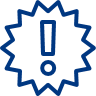 Kunden in der Option:
- VP hat Schülerklausel
Anmerkungen zu den Filterausprägungen:
Im Filterfeld Schüler/Student finden sich rechtsstehendeAusprägungen. Hierüber ist eine ungefähre Abgrenzung der Schüler-Gruppen nach Ihrer Schulart möglich.
Filterausprägungen:Schü 10-15 J.
Schü 16-18 J.
Schü 19-20 J.
Schü ab 20 J.
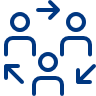 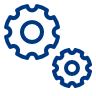 ACA:
Link an der Option
Infoblatt zur Option
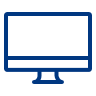 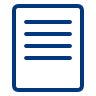 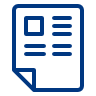 In der Excel finden Sie rechts neben der Spalte zur Option einen Link zum Infoblatt
Mit einem Klick auf den Link öffnen Sie das Infoblatt, dort finden sie alle weiteren Informationen zum Vorgehen.
Nutzen Sie die Spalte „Schüler/Student“ in der Excel zur IdentifikationIhrer Kunden mit der HO3:
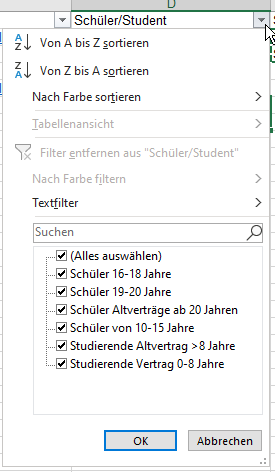 © Allianz 2024
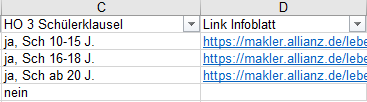 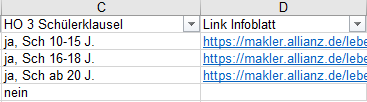 Klick!
9
Handlungsoption 4 (HO4):Beitragsüberprüfungs-Option ab 2020
Bei Berufswechsel bzw. Wechsel der Schulform oder Aufnahme einer Ausbildung, eines Studiums oder einer Berufstätigkeit, kann die Berufsgruppe überprüft und ggf. verbessert werden.
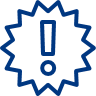 Kunden in der Option:
- Verträge ab Tarifgeneration 01/2020 enthalten die Beitragsüberprüfungsoption
Anmerkungen zu den Filterausprägungen:
Nutzen Sie zusätzlich zum Filter Beitragsüberprüfungs-Option die Felder Schüler/Student oder Alter VP zum 01.07.2024 um weiter Unterscheidungen bei Schülern vorzunehmen. Weitere Infos finden Sie dazu im Infoblatt zur Handlungsoption 4
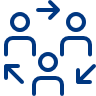 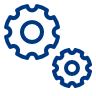 ACA:
Link an der Option
Infoblatt zur Option
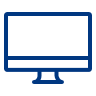 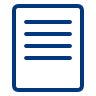 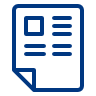 In der Excel finden Sie rechts neben der Spalte zur Option einen Link zum Infoblatt
Mit einem Klick auf den Link öffnen Sie  das Infoblatt, hier finden sie alle weiteren Informationen zum Vorgehen.
Nutzen Sie die Spalte „Erhöhung ohne GP“ in der Excel zur IdentifikationIhrer Kunden mit der HO4:
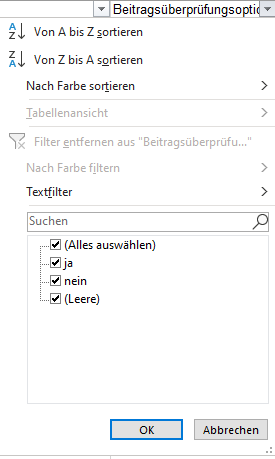 © Allianz 2024
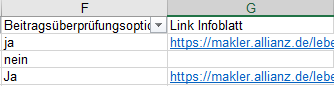 Klick!
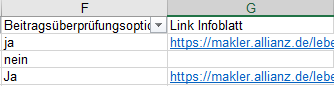 10
Handlungsoption 5 (HO5):Studierende
Anlassabhängige Option der BU bei Studierenden:Verdopplung der BU-Rente mit Aufnahme des ersten Jobs nach dem Studium
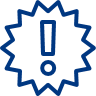 Kunden in der Option:
- Kunde hat Studierenden-Kennzeichen
Anmerkungen zu den Filterausprägungen:
Es existieren zwei Ausprägungen zu Studierenden:1. Verträge, die ein Studierenden-Kennzeichen haben und bis zu 8 Jahre alt sind2. Verträge, die ein Studierenden-Kennzeichen haben und über 8 Jahre alt sind
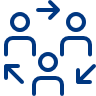 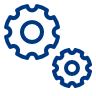 ACA:
Link an der Option
Infoblatt zur Option
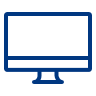 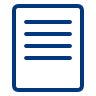 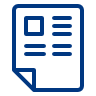 In der Excel finden Sie rechts neben der Spalte zur Option einen Link zum Infoblatt
Mit einem Klick auf den Link öffnen Sie  das Infoblatt, hier finden sie alle weiteren Informationen zum Vorgehen.
Nutzen Sie die Spalte „Erhöhung ohne GP“ in der Excel zur IdentifikationIhrer Kunden mit der HO5:
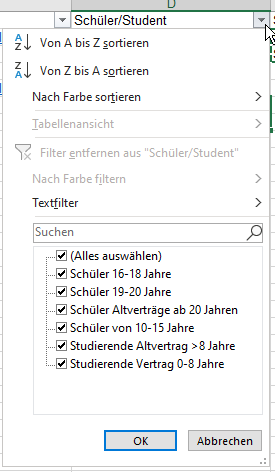 © Allianz 2024
Klick!
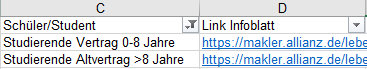 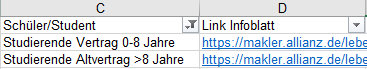 11
ACA: Sortierfelder
Sortierfelder nutzen (1/1)
Sie können die Felder        bis        sowohl sortieren als auch zusätzlich filtern. 
Weitere Informationen zu den Filterfelder entnehmen Sie bitte der folgenden Seite.
Wichtiger Hinweis:
Erläuterungen: Sortierfelder, Infozeile, Infobutton
Schritt 1: Sortierfelder nutzen
Alter der VPbis einschl. 18 Jahre, 19-27 Jahre, 28-30 Jahre, 31-39 Jahre, 40-45 Jahre, >45 Jahre
Schüler/StudentSchüler 10-15 Jahre, Schüler 16–18 Jahre, Schüler 19-20 Jahre, Altverträge  Schüler > 20 Jahre, Vertragsalter Student 3-8 Jahre, Vertragsalter Student > 8 Jahre

Vertragsbeginn Jahrvor 2019, 2019, 2020… 2024
Produktname
BSR-Riester, BU-BasisRente, BU-EBV, BU-EU-Police, BU-Kapitalv., BU-KinderPol., BU-PrivatRente, BU-RLV, BU-SBV, BU-SJL, BU-StartPaket, BU-StartPolice, BU-bAV, DU-BasisRente, DU-SBV, KSP
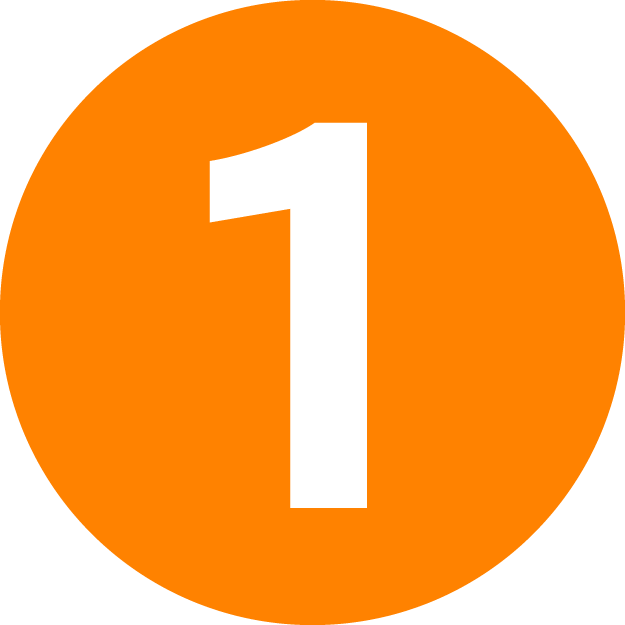 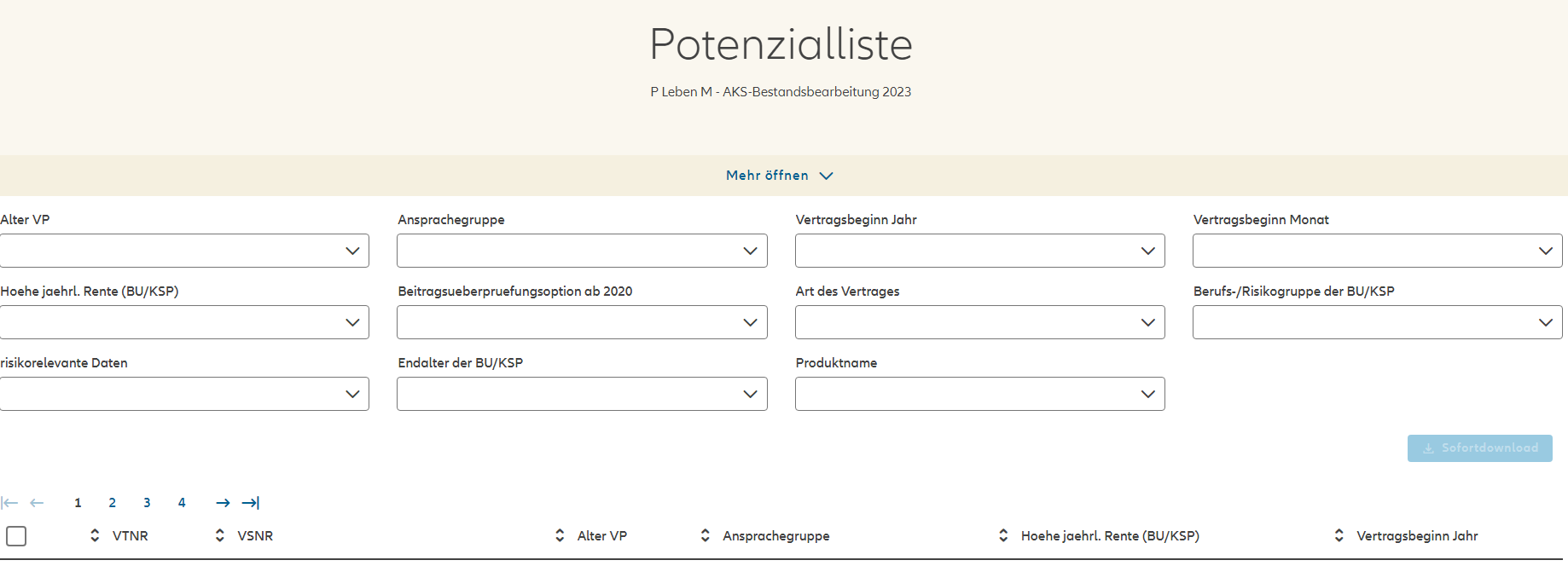 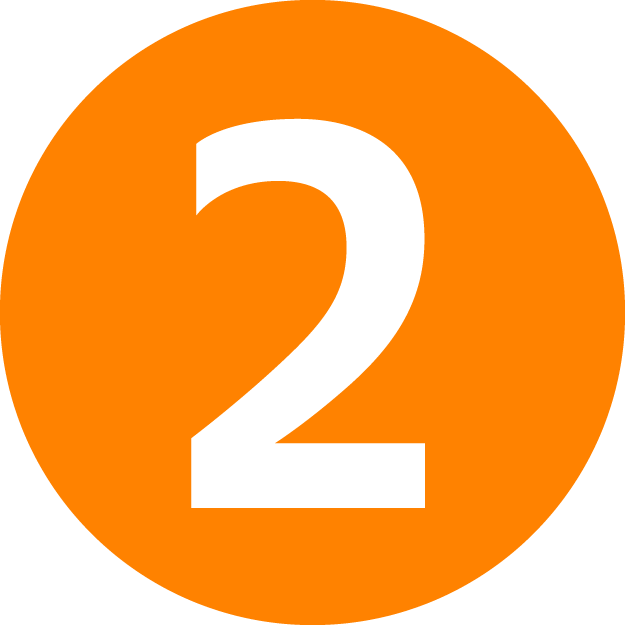 Alter VP zum 01.07.2024
Schüler/Student
Vertragsbeginn Jahr
Produktname
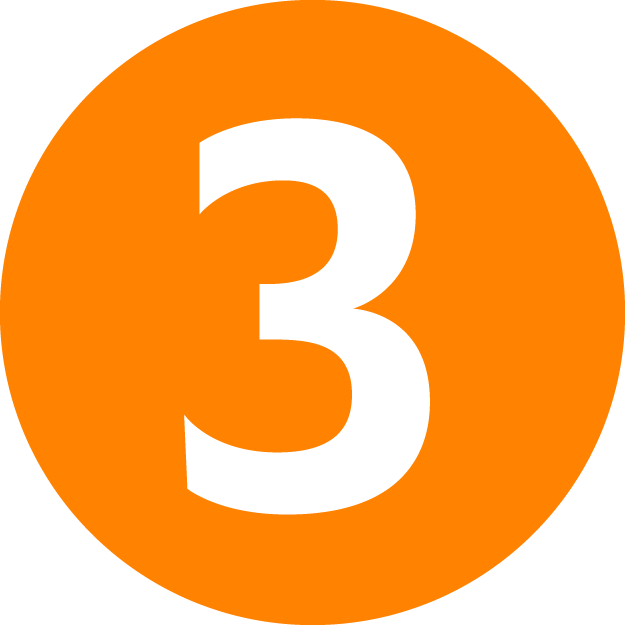 Erhöhung ohne GP
Beitragsüberprüfungsoption ab 2020
Risikorelevante Daten
Art der GP
Endalter BU/KSP
Höhe Jährliche Rente
Vertragsbeginn Monat
Berufs-Risikogruppe der BU/KSP
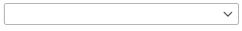 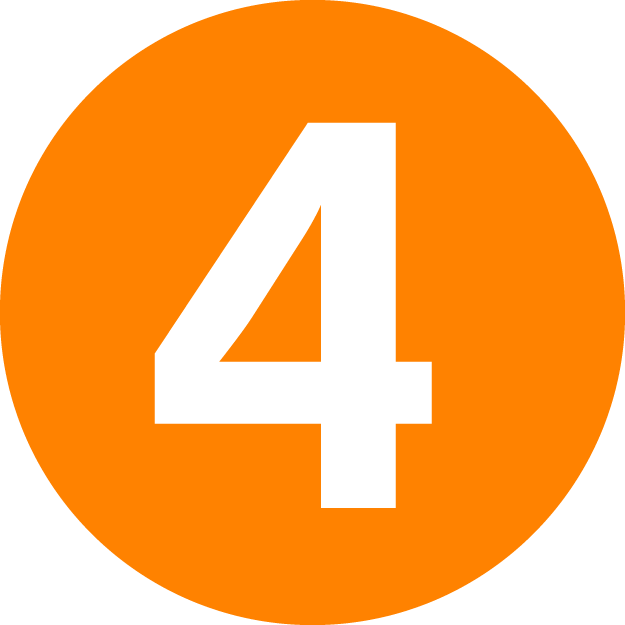 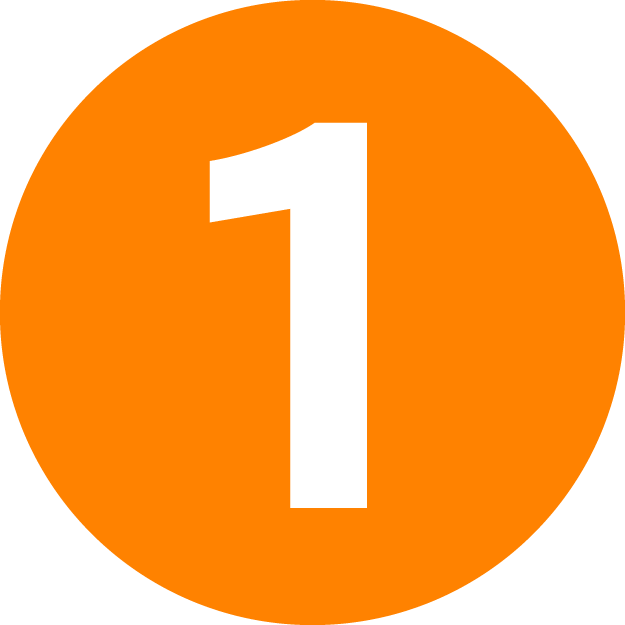 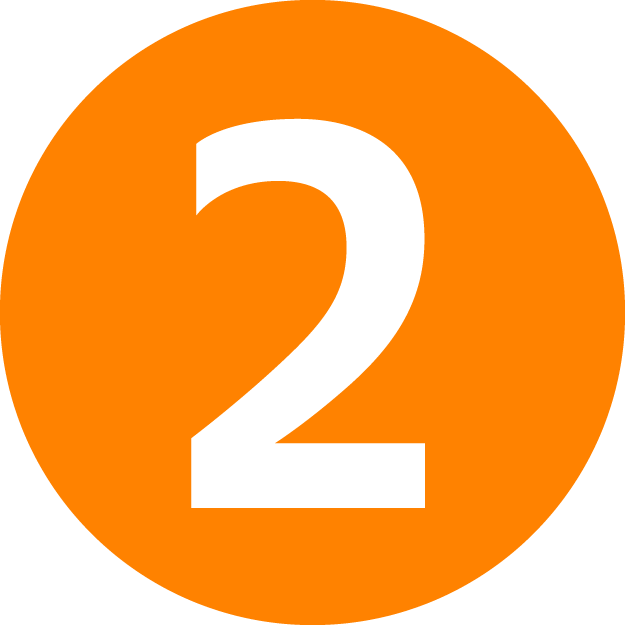 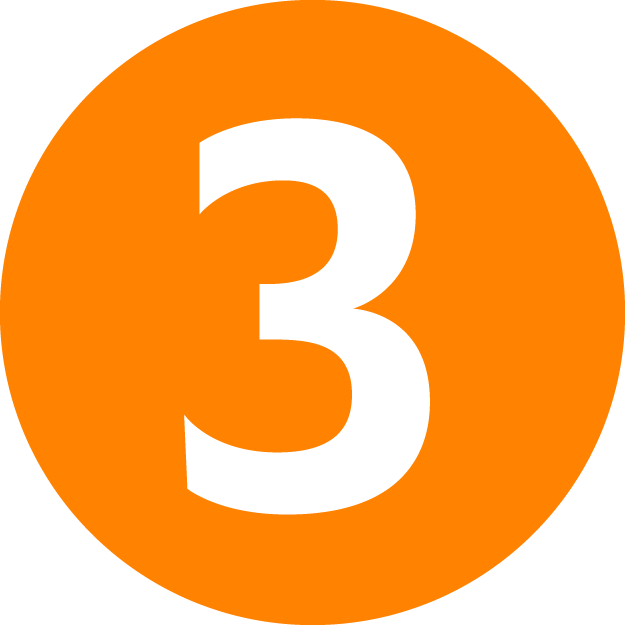 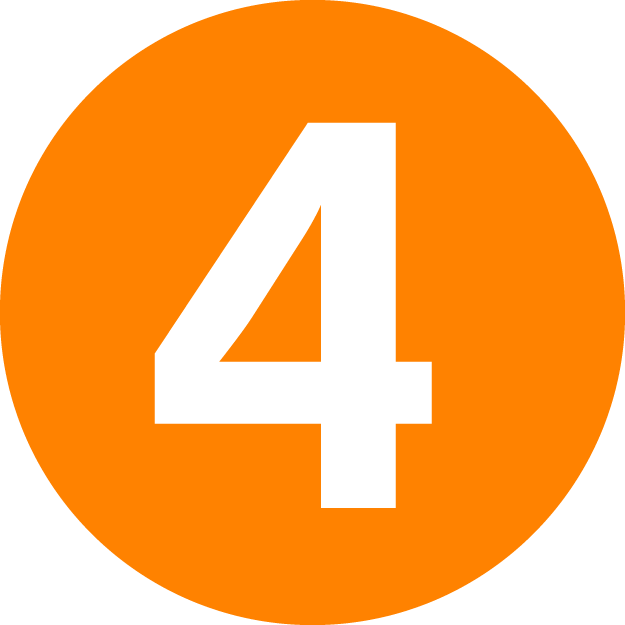 Alter VP zum 01.07.2024
Schüler/Student
Vertragsbeginn Jahr
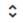 Produktname
© Allianz 2024
12
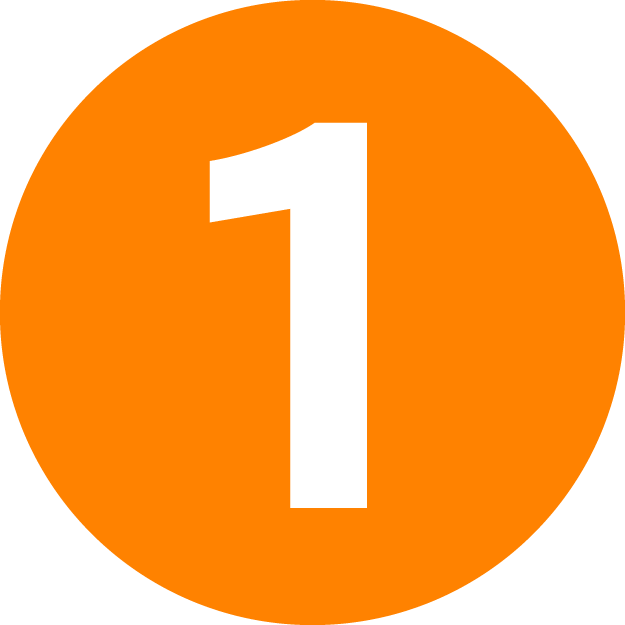 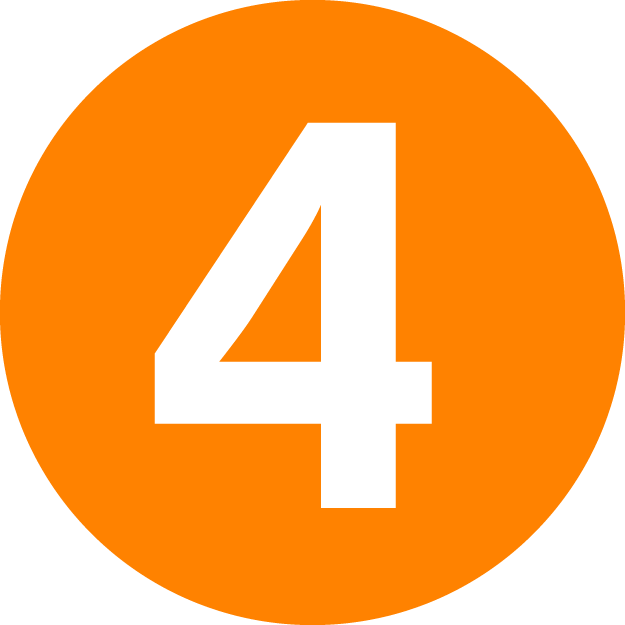 ACA: Filterfelder
Filterfelder nutzen (1/2)
Schritt 1: Wählen Sie einen Filter aus (Beispiel „Alter VP zum 01.07.2024“)
Erläuterungen: Filterfelder
Alter der VPbis einschl. 18 Jahre, 19-27 Jahre, 28-30 Jahre, 31-39 Jahre, 40-45 Jahre, >45 Jahre
Schüler/StudentSchüler 10-15 Jahre, Schüler 16–18 Jahre
Schüler 19-20 Jahre, Altverträge  Schüler >20 Jahre, Vertragsalter Student 3-8 Jahre, Vertragsalter Student >8 Jahre

Vertragsbeginn Jahrvor 2019, 2019, 2020… 2024
Produktname
BSR-Riester, BU-BasisRente, BU-EBV, BU-EU-Police, BU-Kapitalv., BU-KinderPol., BU-PrivatRente, BU-RLV, BU-SBV, BU-SJL, BU-StartPaket, BU-StartPolice, BU-bAV, DU-BasisRente, DU-SBV, KSP

Erhöhung ohne GP
anlassunabhängig, anlassabhängig, zu prüfen: anlassunabhängig, zu prüfen: anlassabhängig

Beitragsüberprüfungsoption ab 2020ja/nein
Risk.rel. Daten
ja/neinArt der GP
vollständige GP, bitte prüfen: reduzierte GP, bitte prüfen: GP unbekannt, ohne GP

Endalter der BU/KSP
Filtermöglichkeit: Clusterung <55 Jahre, 55-59 Jahre, 60-63 Jahre

Höhe jährliche Rente<3.000 EUR, 3.000-5.999 EUR, 6.000-8.999 EUR, 9.000-11.999 EUR, 12.000-17.999 EUR, 18.000-23.999 EUR, 24.000-35.999 EUR, 36.000-47.999 EUR, >=48.000 EUR

Vertragsbeginn Monat
nach Monaten

Berufs-/Risikogruppe der BU/KSP Filtermöglichkeit: A+, A, B, C+, C, D, E, F, G, H etc.
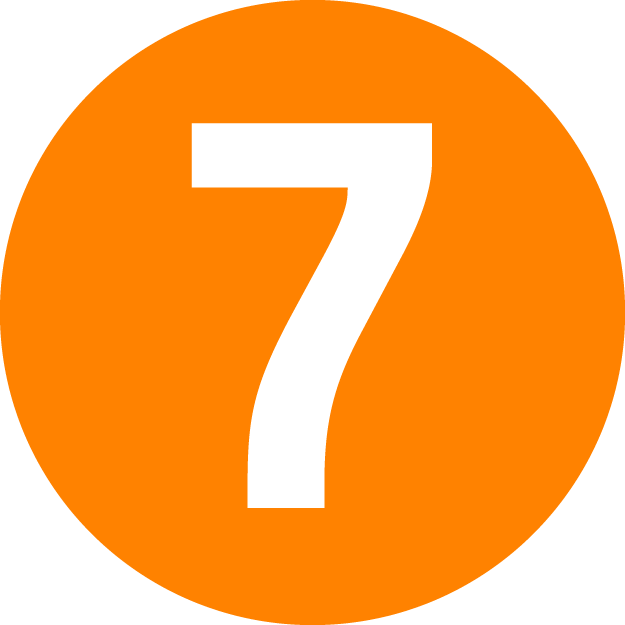 Kunden zur Aktion P Leben - AKS-Bestandsbearbeitung 2024
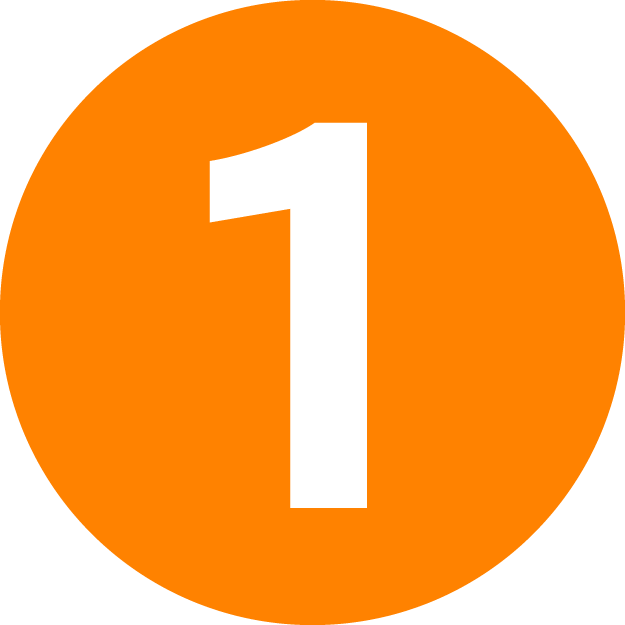 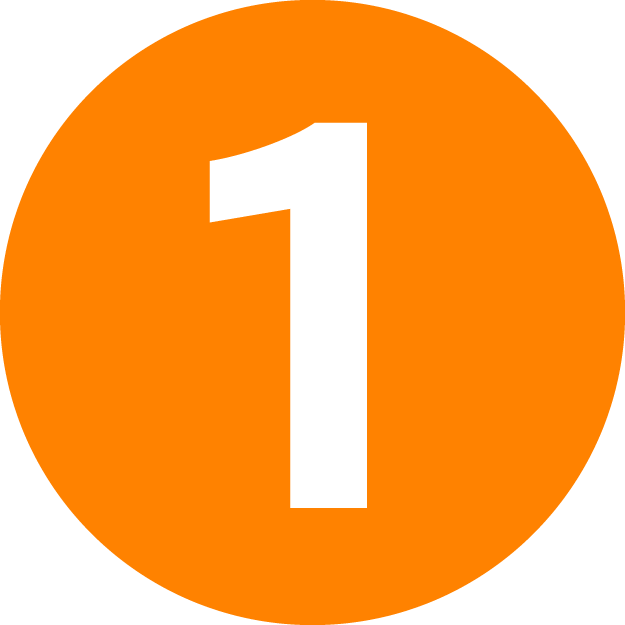 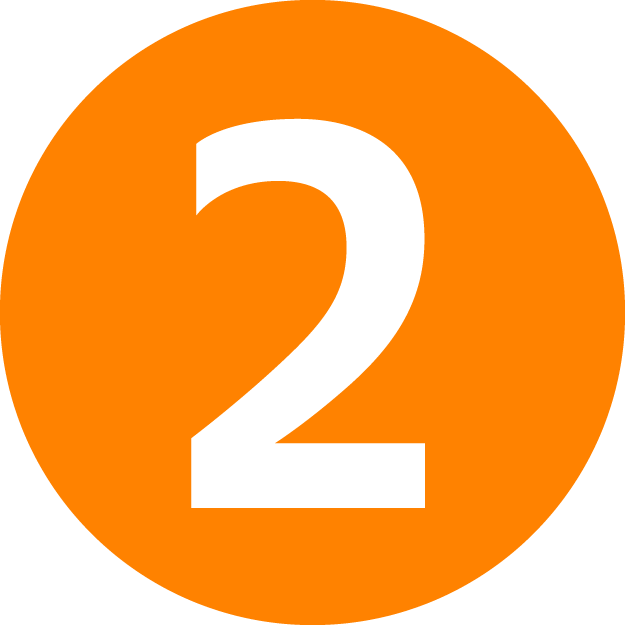 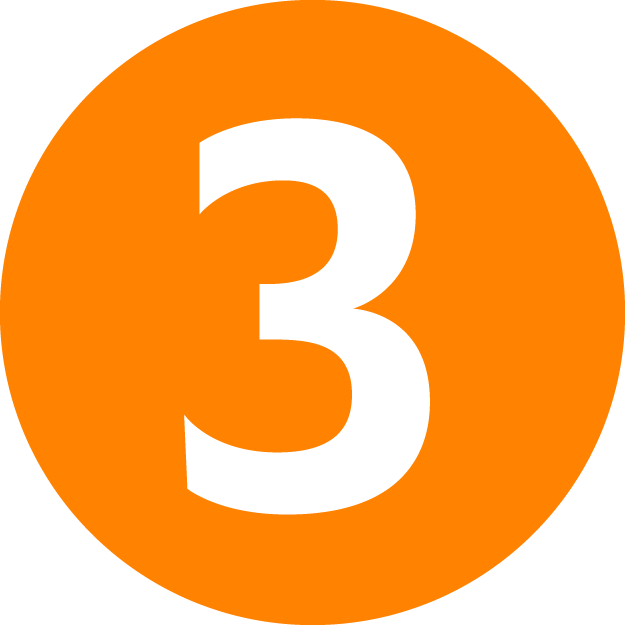 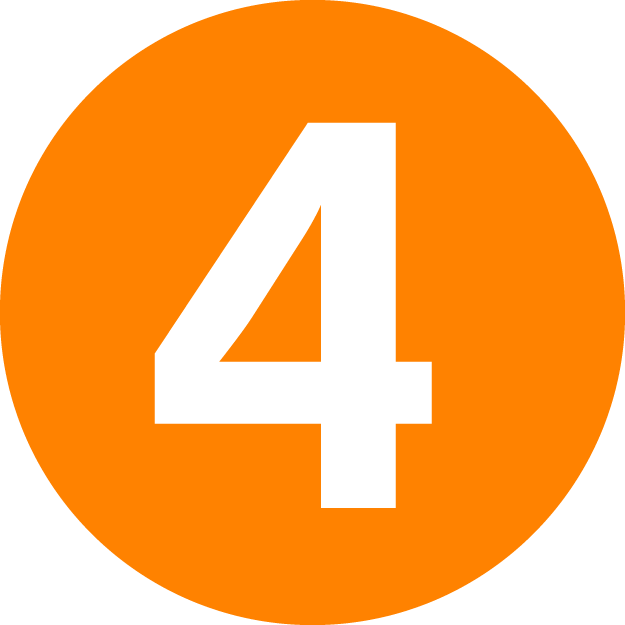 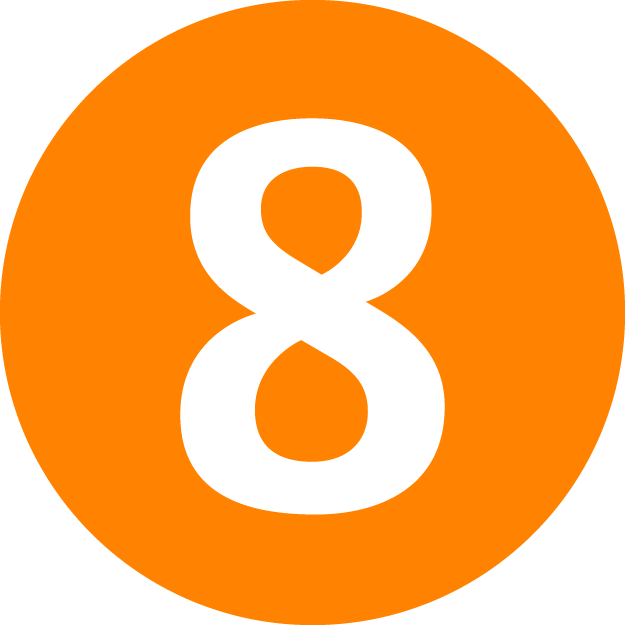 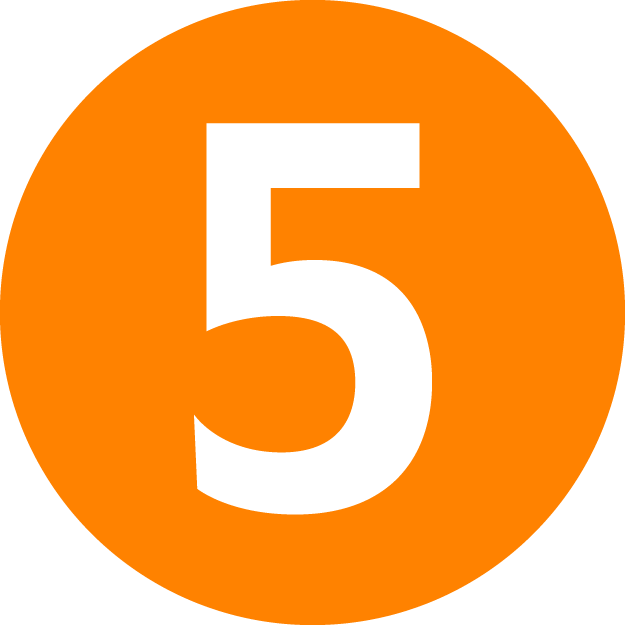 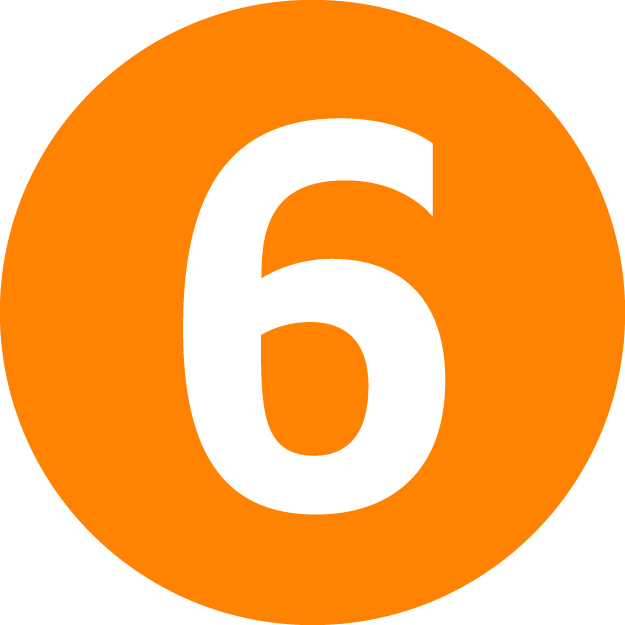 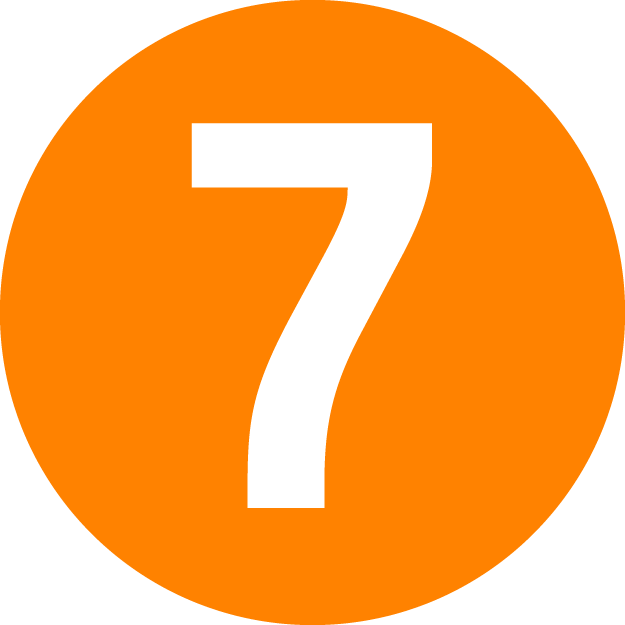 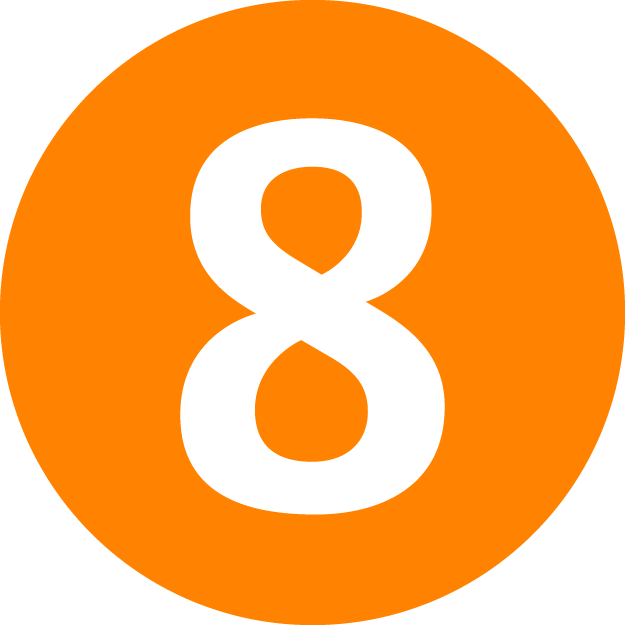 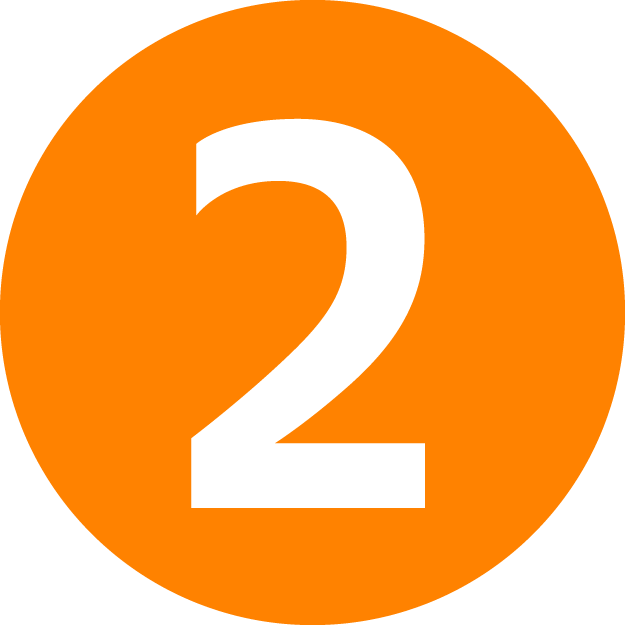 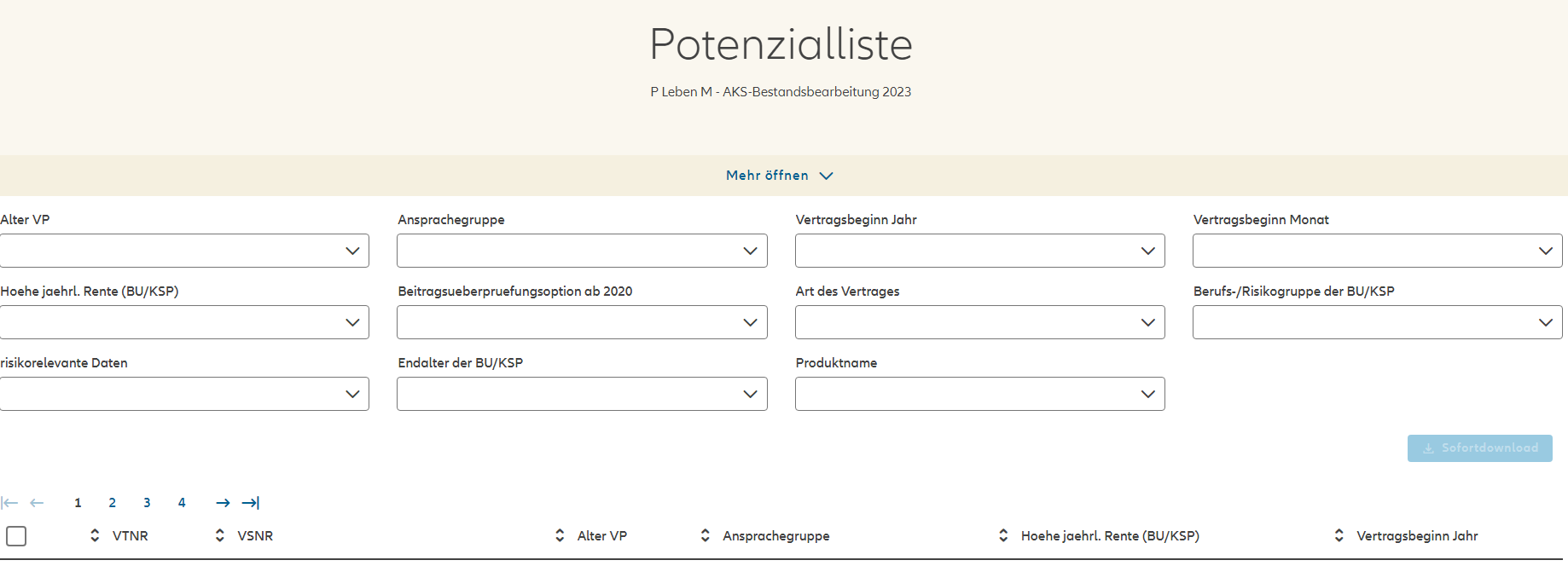 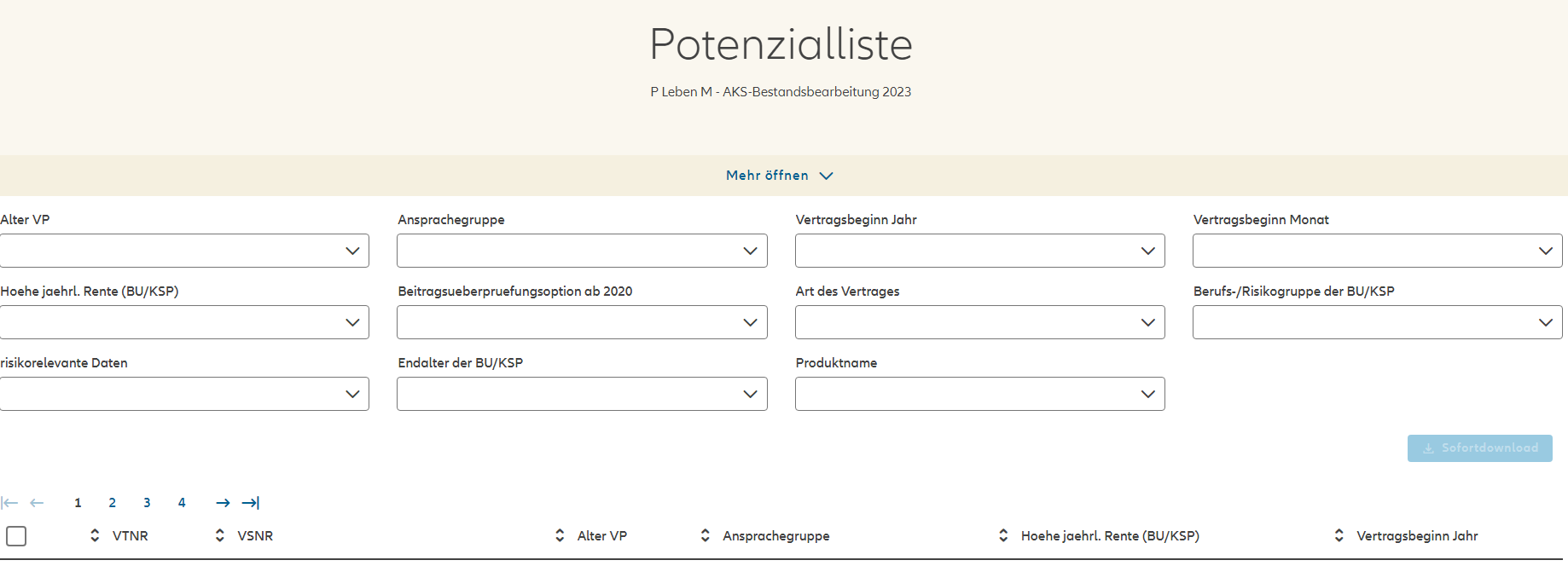 Alter VP zum 01.07.2024
Alter VP zum 01.07.2024
Schüler/Student
Schüler/Student
Vertragsbeginn Jahr
Vertragsbeginn Jahr
Produktname
Produktname
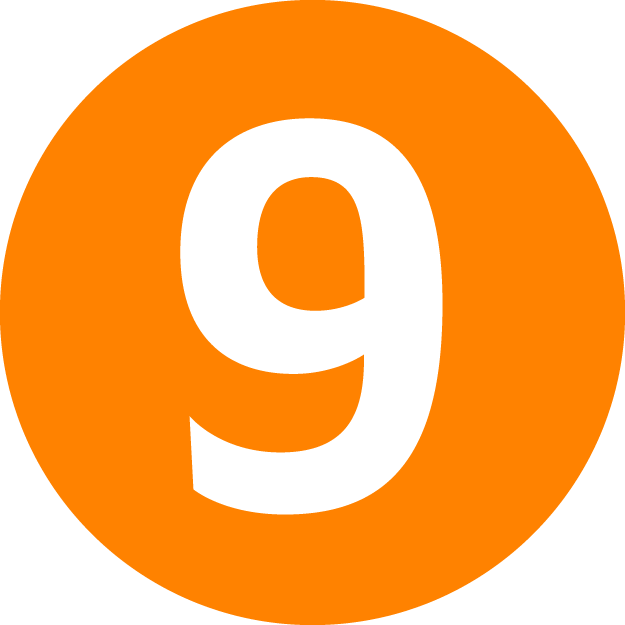 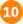 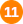 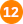 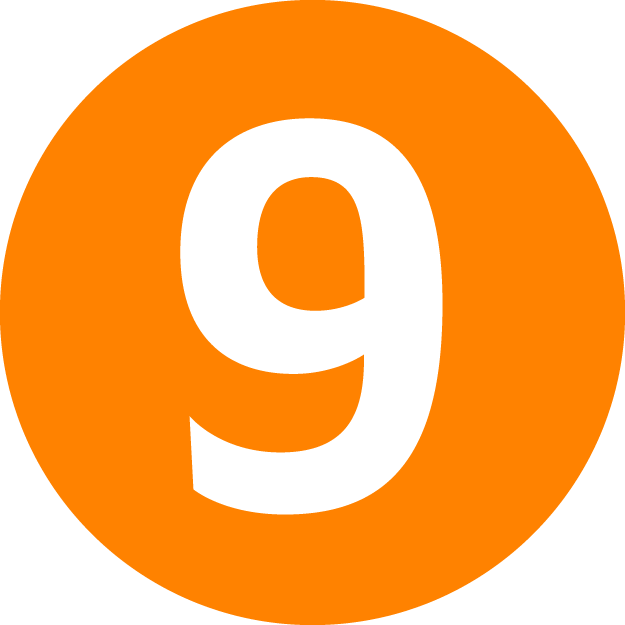 Erhöhung ohne GP
Erhöhung ohne GP
Beitragsüberprüfungsoption ab 2020
Beitragsüberprüfungsoption ab 2020
Risikorelevante Daten
Risikorelevante Daten
Art der GP
Art der GP
Schritt 2: Filterausprägung(en) wählen
Endalter BU/KSP
Endalter BU/KSP
Höhe Jährliche Rente
Höhe Jährliche Rente
Vertragsbeginn Monat
Vertragsbeginn Monat
Berufs-Risikogruppe der BU/KSP
Berufs-Risikogruppe der BU/KSP
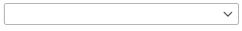 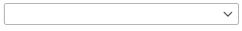 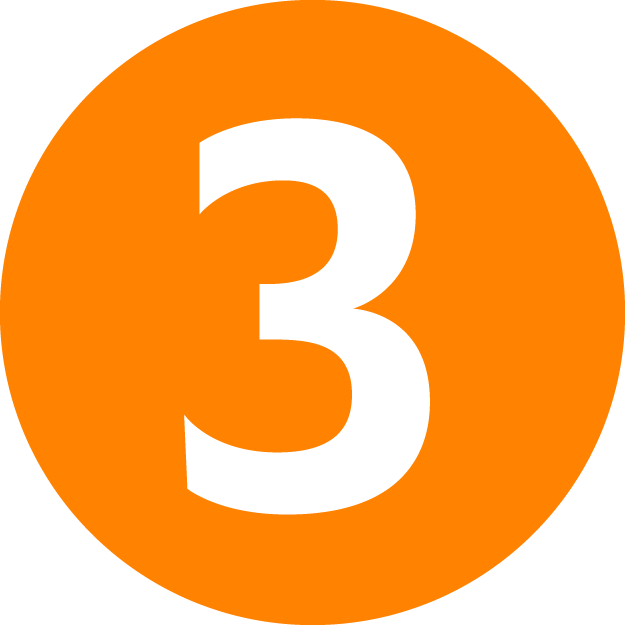 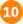 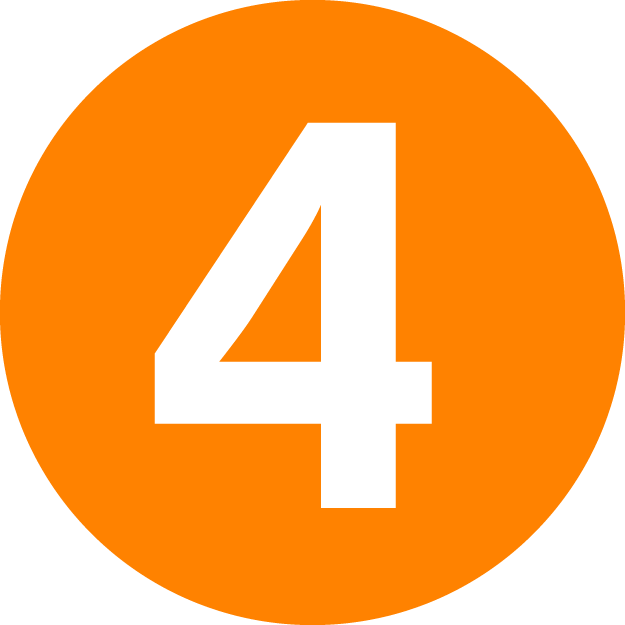 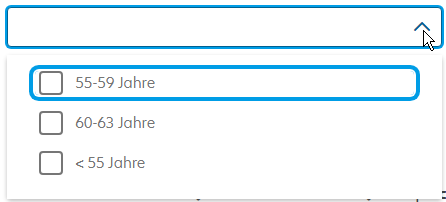 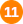 © Allianz 2024
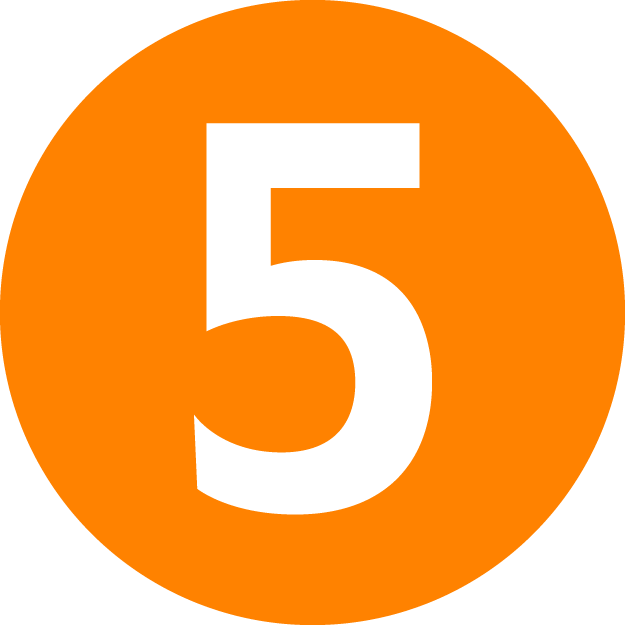 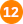 13
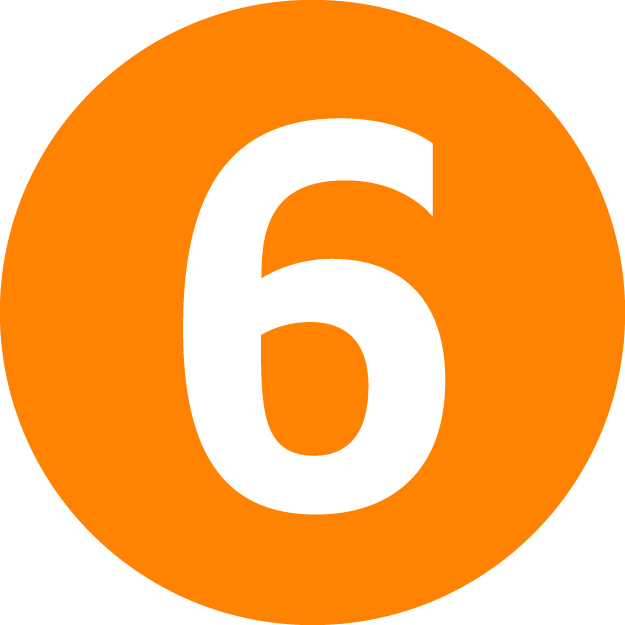 Worauf warten sie noch?Alles startklar für ihren Erfolg!
Viel Erfolg mit der AKS-Bestandsbearbeitung!
	Alle Kunden sind zum Aktionsstart m ACA erfasst. Sie brauchen nur noch loszulegen und 	Termine vereinbaren.

Weitere Informationen für Ihre Aktionsbearbeitung & Kundenansprache:
Produktseiten im Maklerportal
Informationen im ACA
Aktionsinfos im Maklerportal
Musterbriefe zur eigenen Kundenansprache
Unterstützende Unterlagen wie 
Vertriebsinfo zur Aktion
Bedienungsanleitung zur BU-Bestandsbearbeitung
Formulare und Verkaufshelfer
 Link
Alle Produkt-Informationen zur Arbeitskraftsicherung auf einen Blick

 Link
Vielfältige Informationen zur Zielgruppe, Aktionsbearbeitung sowie den Sortierkriterien für Ihre Priorisierungen

 Link
Im Maklerportal stehen zwei Musterbriefe (für Erhöhung mit und ohne Gesundheitsprüfung)

 Link
© Allianz 2024
14
Informationen zum Datenschutz
Briefe an Bestandskunden mit werblichem Inhalt erfordern keine explizite Einwilligung des Kunden. Jedoch können Kunden auch Werbung widersprechen. Ein solcher Widerspruch führt zum Ausschluss bei künftigen Werbeaktionen. Kunden, die bei uns einen solchen Werbewiderspruch bereits vermerkt haben, werden aus der Aktion ausgeschlossen. 

Werbewidersprüche, die Kunden Ihnen gegenüber aussprechen (z. B. als Reaktion auf das Anschreiben zu einer Aktion oder Ihrer Ansprache) bitte immer an werbewiderspruch@allianz.de senden, da nur so die Eintragung eines umfassenden Werbewiderspruchs sichergestellt ist. 

	Bitte prüfen Sie vor einer Kontaktaufnahme Ihres Kunden per Telefon oder per E-Mail	immer, ob eine gültige Werbeeinwilligung des Kunden vorliegt oder ob er bei Ansprache 	über Brief eine Werbesperre hinterlegt hat.
© Allianz 2024
15